ГБУДО «Областной Центр дополнительного образования детей»
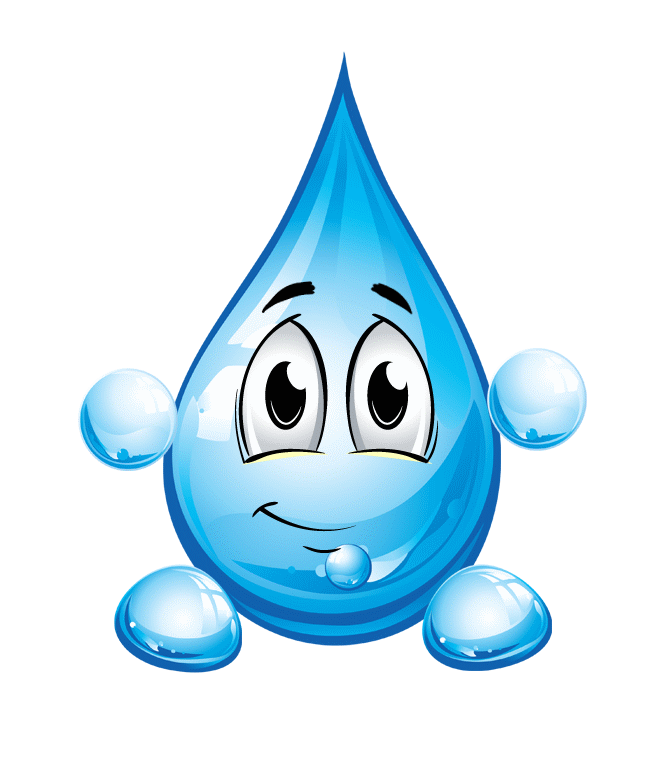 видеоконференция 
«Проектная деятельность и 
практическая природоохранная работа 
в области охраны водных объектов»
В программе видеоконференции:
- «Проектно-исследовательская деятельность, как одна из форм изучения водных объектов» – Панина М.В., доцент кафедры географии и методики обучения географии ФГБОУ ВО «Южно-Уральский государственный гуманитарно-педагогический университет», к.г.н.;
    - «Роль и направление деятельности образовательных организациях в области охраны водных ресурсов» - Уткина О.В., главный специалист отдела водных ресурсов по Челябинской области Нижне-Обского бассейнового водного управления;
    - «Охрана гидрологических памятников природы» - Куцева Г.Г. главный специалист ОГУ «Особо охраняемые природные территории Челябинской области»;
    - «Требования к проектам обучающихся» - Ермакова В.А., методист ГБУДО «Областной Центр дополнительного образования детей»
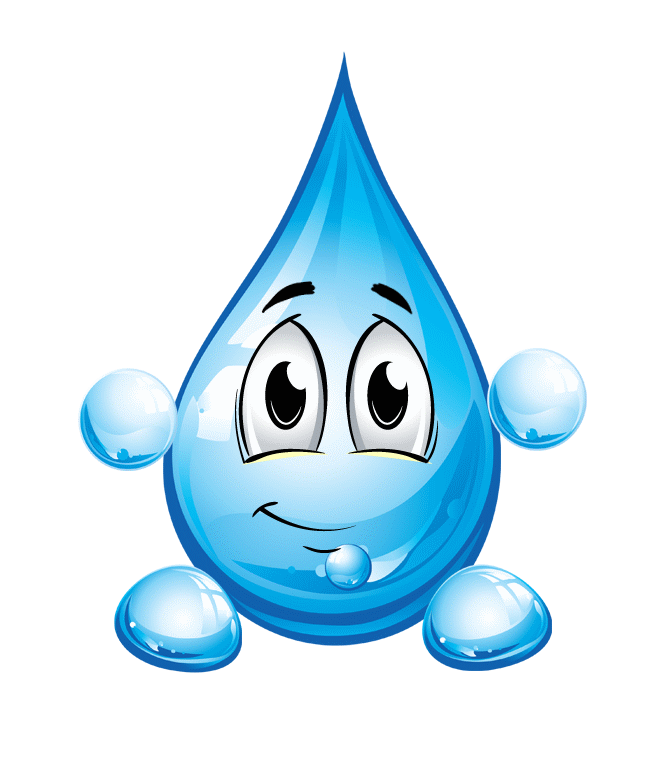 Методические материалы по оформлению проектов по охране, восстановлению и рациональному использованию водных ресурсов для представления на областном фестивале «Вода на Земле», посвященном Международному дню воды
Этапы работы над проектом
Выбор темы и формулирование цели и задач проекта
Выбор названия проекта
Подготовка плана работы
Выбор методик исследования
Проведение работ
Обработка результатов, формулирование выводов
Подготовка и оформление письменного текста
Оформление аннотации
Подготовка обзора литературы
Формирование и оформление списка литературы, приложений
Приложения
Порядок презентации проекта
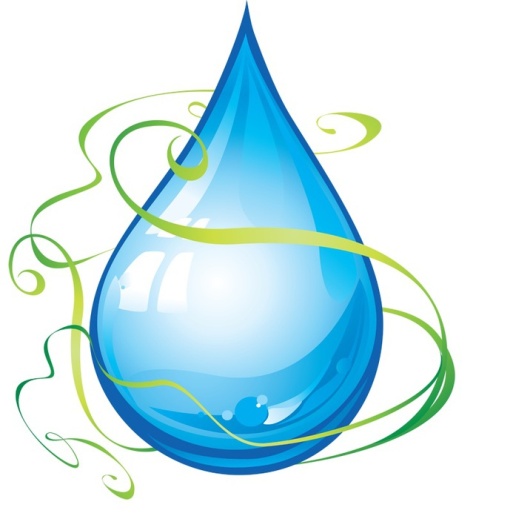 Выбор темы
Необходимо правильно определить тему и проблематику исследования, направление науки, положенное в его основу. Кроме того, должны быть ответы на вопросы, почему возникла необходимость в выполнении проекта, какие обстоятельства побудили автора написать проект, какова значимость проблемы для автора. Проблематика исследования должна быть актуальной.
Цель и задачи проекта
Цель и задачи проекта должны логически вытекать из постановки проблемы. Цель проекта обычно формулируется кратко, одним предложением, и указывает общее направление исследовательской деятельности. Задачи исследования обычно уточняют его цель, т.е. цель детализируется в задачах.  Последовательное решение каждой задачи в ходе исследования, по сути, является отдельным его этапом.
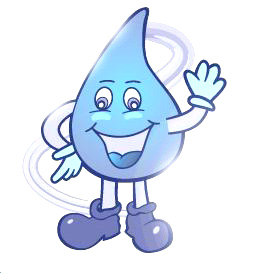 Выбор названия проекта
Название проекта должно быть кратким и четким, состоять не более чем из 7 слов. При необходимости название может сопровождаться полным научным названием.
Подготовка плана работы
Перед началом исследования нужно обязательно составить его предварительный план. Для этого надо ответить на вопросы: «Как и с помощью чего мы можем узнать что-то новое о том, что исследуем?», «Каков логический алгоритм предстоящей работы?». На данном этапе подготовки проекта должны быть определены источники информации, способы сбора, анализа и представления результатов, распределение задач между членами рабочей группы.
Выбор методик исследования
Методы и методики исследования, то есть те приемы и способы, которыми пользуется автор в работе, определяются его задачами. К ним относятся как общие методы научного познания, такие как анализ, наблюдение, измерение, сравнение, эксперимент, моделирование, тестирование, анкетирование, интервьюирование, так и те, которые применимы лишь к узкому кругу задач.
     Выбор методов должен быть обоснованным, также должны быть определены методы сбора информации. Если применяемая в работе методика ранее была описана в литературе, то дается просто ссылка на соответствующую работу без подробного изложения.
Проведение работ
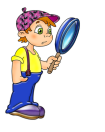 Работы проводятся в соответствии с поставленными задачами и с использованием выбранных методик. При подготовке к эксперименту необходимо подобрать соответствующее оборудование и материалы (материально-техническую составляющую исследования), рассчитать число опытов, изучить инструкции для работы с приборами и материалами (если таковые необходимы), средства, обеспечивающие безопасность вашей работы, подобрать математический аппарат для обработки результатов эксперимента, составить план-график работы и завести рабочий журнал.
Обработка результатов, формулирование выводов
В данном разделе подробно излагаются полученные результаты, которые при необходимости   иллюстрируются   с   помощью   таблиц,   рисунков,   графиков, диаграмм, фотографий и т.п. Работа с графиками, таблицами, диаграммами позволяет легко заметить определенные тенденции, уловить закономерности, сделать выводы.
Выводы должны иметь, как минимум, региональное значение, иметь ценность в теоретическом и, прежде всего, в практическом плане. Очень приветствуется возможность внедрения получаемых в процессе выполнения проекта результатов в практическую природоохранную деятельность. 
Следует также дать практические рекомендации и наметить перспективы для дальнейших исследований.
Подготовка и оформление письменного текста
Общий объем проекта не должен превышать 15 страниц, включая титульный лист, аннотацию, иллюстрации, графики, рисунки, фотографии, перечень ссылок и приложений, список литературы.
    Текст должен быть напечатан через полуторный межстрочный интервал, шрифт обычный (не жирный, не курсив), Times New Roman, 12 размер, параметры страницы: верхнее и нижнее поля - 2 см, правое и левое поля – 2,5 см.
    Приложения (входят в общий объем проекта, не превышающий 15 страниц) - не более 5 страниц (иллюстрации, фотографии, графики, таблицы и т.д.) должны быть помещены в конце работы после списка литературы.
Титульный лист
На титульном листе проекта обязательно должны быть в последовательном порядке указаны:
    название конкурса (Областной фестиваль «Вода на Земле», посвященный Международному дню воды);
    - четкое и краткое название проекта - не более 7 слов (название может сопровождаться, если необходимо, полным научным названием);
    - имена и фамилии авторов проекта и полные фамилии, имена и отчества руководителей. Для последних обязательное указание должности, образовательная организация;
     - название муниципального района, год.
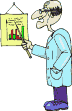 Аннотация
Вторая страница проекта должна быть научной аннотацией – кратким описанием проекта, включающим главные разделы проекта, такие, как цель, методы и материалы, исследования (наблюдения), достигнутые результаты и выводы
     К проекту в обязательном порядке прилагается краткая аннотация проекта: объем не должен превышать 200 слов.
Подготовка обзора литературы
Обзор литературы – это краткая характеристика того, что известно об исследуемом явлении из различных источников. При составлении обзора необходимо показать знание основных работ по исследуемому вопросу, а также умение работать с литературой: подбирать необходимые источники, проводить их сопоставление.
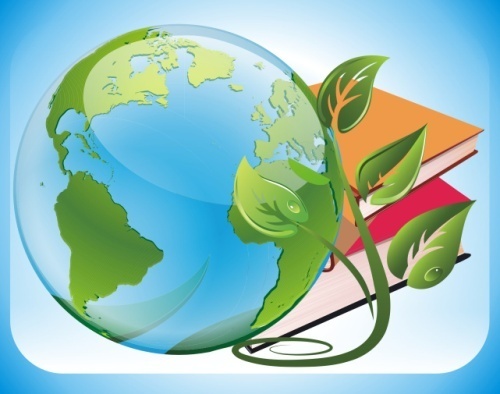 Формирование и оформление списка литературы, приложений
Список литературы должен быть оформлен согласно библиографическому стандарту.
    Однотомные издания с указанием автора/авторов (их фамилии пишутся на титульном листе сверху)
    Место издания обозначается следующим образом:
    Москва-М., Ленинград-Л., Санкт-Петербург - СПб., остальные города - полным названием.
Приложения
Приложения входят в общий объем проекта (не превышающий 15 страниц), должны составлять не более 5 страниц (иллюстрации, фотографии, графики, таблицы и т.д.) и помещаются в конце работы после списка литературы на отдельных листах, возможен вариант корректного размещения приложений в тексте проекта.
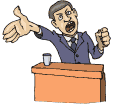 Презентация проекта
Для доклада автор проекта должен подготовить выступление, длительность которого должна быть не более 5 минут. Доклад не должен представлять собой пересказ текста проекта, тем более - его чтение. Желательно, чтобы учащийся сообщил, насколько значима тема работы лично для него. Кроме того, докладчик должен быть готовым к дискуссии по теме проекта.